PTM úkol
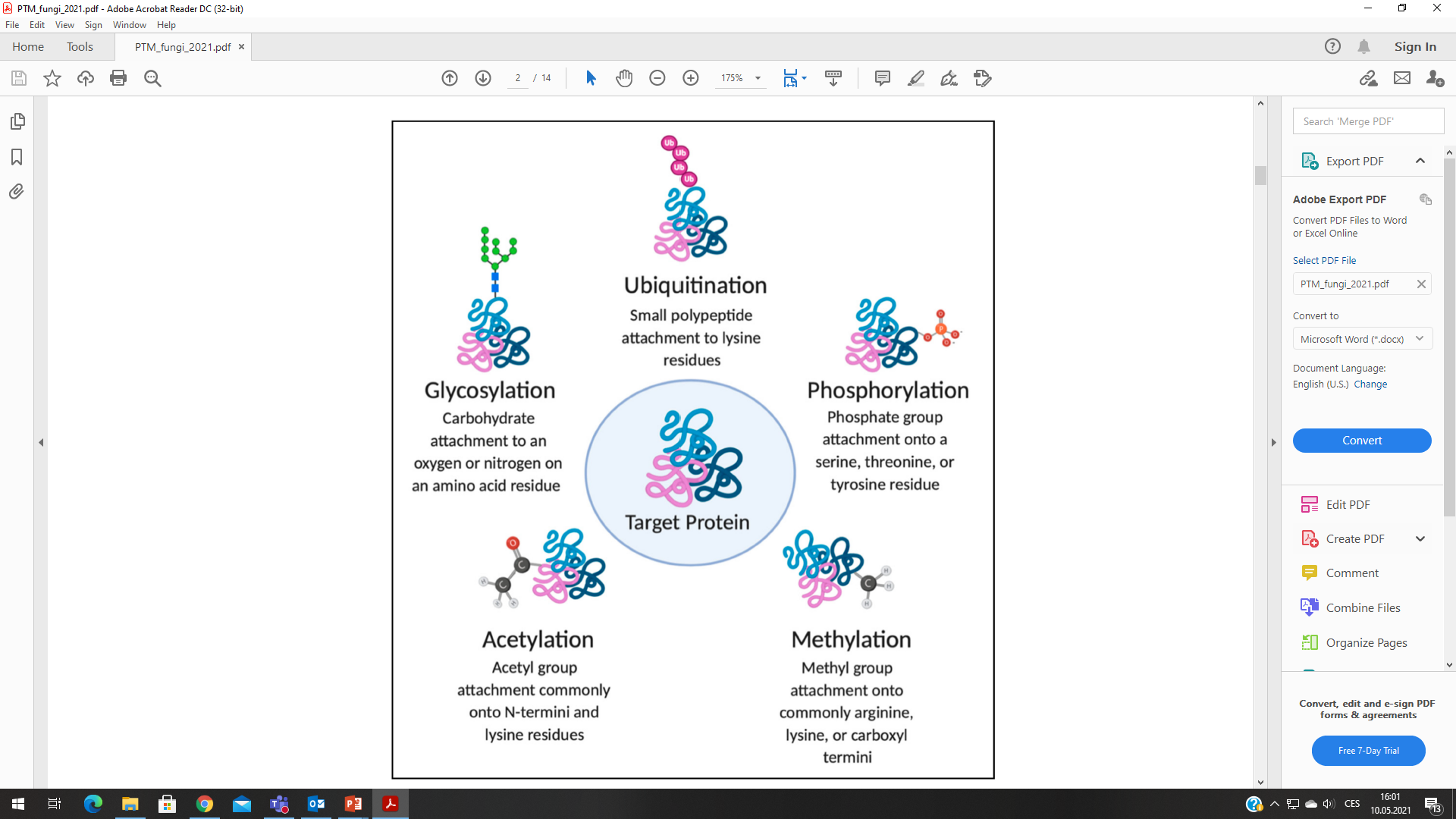 Glyceraldehyd-3-fosfátdehydrogenáza (GAPDH) je enzym glykolýzy. Kromě své role v glykolýze se ale uplatňuje             i v dalších biologických procesech. U patogenů se dokonce může vyskytovat v buněčné stěně a sloužit         k adhezi na hostitelské buňky. 

Predikujte případnou fosforylaci u GAPDH z patogenních kvasinek.
Porovnejte počet (četnost) fosforylací u jednotlivých GAPDH.
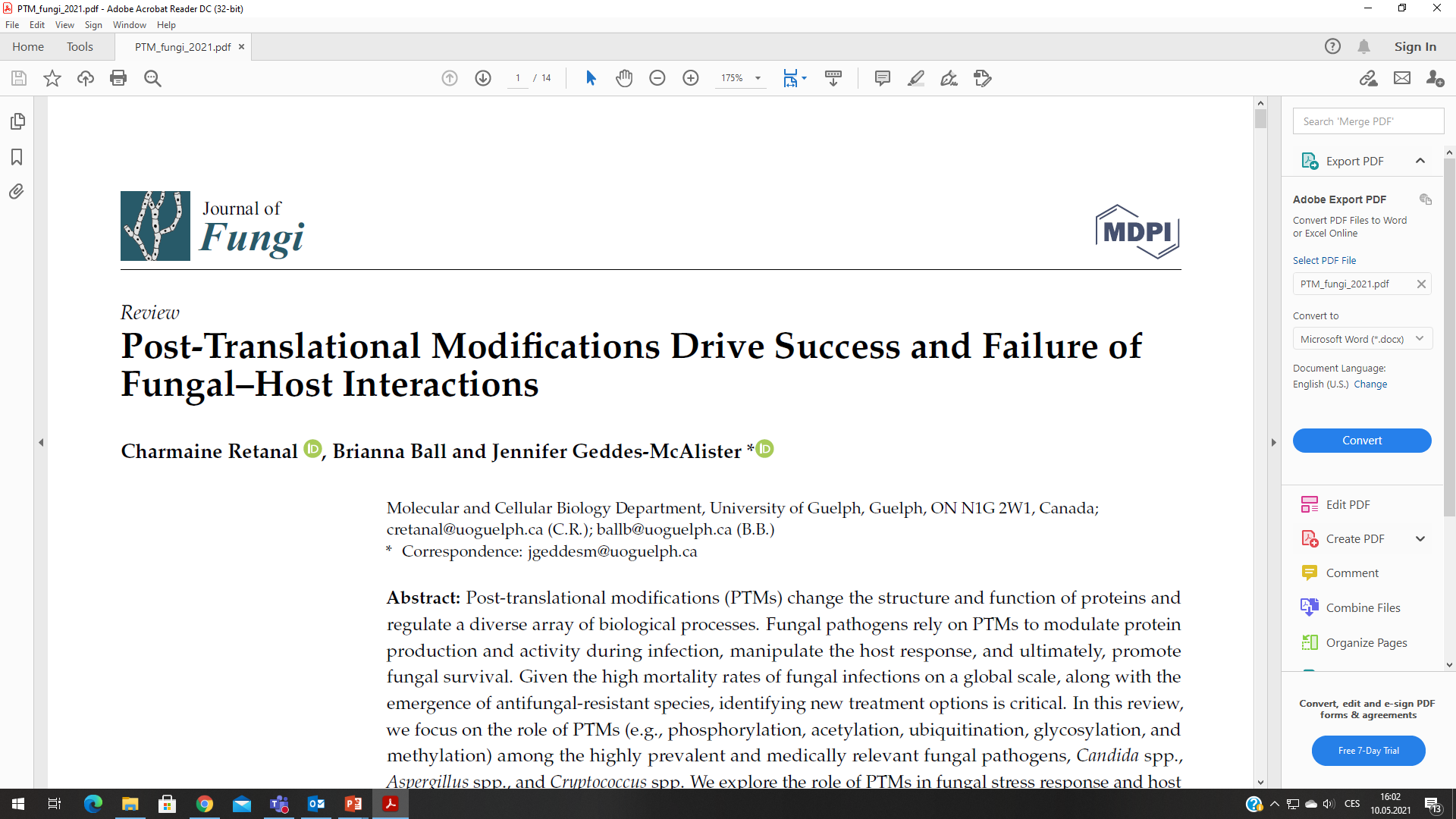 PTM úkol
Glyceraldehyd-3-fosfátdehydrogenáza (GAPDH) je enzym glykolýzy. Kromě své role v glykolýze se ale uplatňuje             i v dalších biologických procesech. U patogenů se dokonce může vyskytovat v buněčné stěně a sloužit         k adhezi na hostitelské buňky.
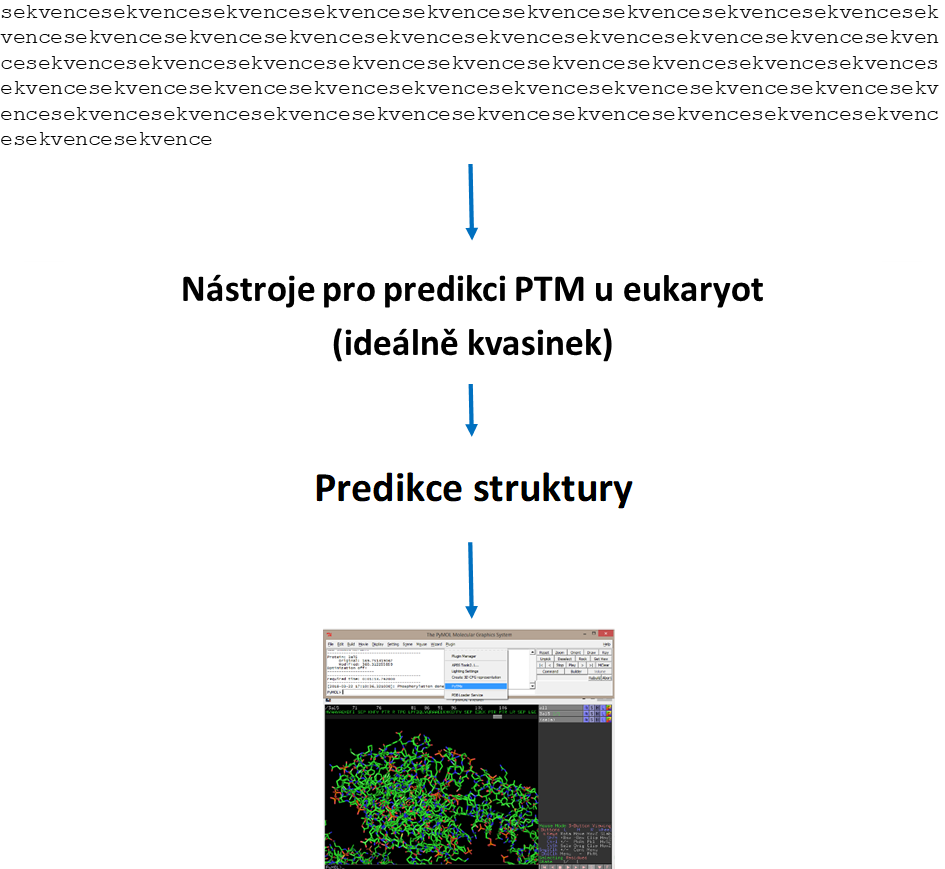 >ACJ22876.1 glyceraldehyde 3-phosphate dehydrogenase [Candida tropicalis]
MAAIKVGINGFGRIGRLVLRIALTRKDIEVVAVNDPFIGAEYAAYMFKYDSTHRTFKGEVKAEGDSLIID
GHKIHVFQERDPINIPWAKNGVEYVIDSTGVFTKIEGAQKHIDAGAKKVIITAPSADAPMFVVGVNEDKY
TPDLKIISNASCTTNCLAPLAKVINDTFGIADGLMTTVHSITATQKTVDGPSHKDWRGGRTASGNIIPSS
TGAAKAVGKVIPELNGKLTGMSLRVPTTDVSVVDLTVNLKKPATYEEICDAIKKASEGPLKGVLGYTEDA
VVSSDFLTTNLSSVFDAKAGILLTPTFVKLISWYDNEYGYSTRVVDLLEHVAKVSGSA

>sp|Q6FPW3.1|G3P1_CANGA RecName: Full=Glyceraldehyde-3-phosphate dehydrogenase 1; Short=GAPDH 1 [[Candida] glabrata CBS 138]
MVRVAINGFGRIGRIVLRIAMKRDGIDVVAINDPFITNDYAAYMFKYDSTHGRYDGEVTHDDKDLIIDGK
AIKCYQERDPADLPWGDNDIDIVIEATGVFTAKDLAEKHITAGAKKVVITGPSATAPMFVKGVNDDKYTS
DVTVISNASCTTNCLAPLAKVLQDNFGIEEALMSTVHSQTATQKTVDGPSKKDWRGGRTASANIIPSSTG
AAKAVTKVLPELEGKLTGMAFRVPTVDVSVVDLTVRFAKDVTYDEIKAAIKKASEGEMKGILAYTEDAVV
STDFLGDTHSSIFDASAGIQLSPRFVKLVSWYDNEYGFSARVVDMVELVSKA

>sp|Q92211.2|G3P_CANAW RecName: Full=Glyceraldehyde-3-phosphate dehydrogenase; Short=GAPDH (Candida albicans)
MAIKIGINGFGRIGRLVLRVALGRKDIEVVAVNDPFIAPDYAAYMFKYDSTHGRYKGEVTASGDDLVIDG
HKIKVFQERDPANIPWGKSGVDYVIESTGVFTKLEGAQKHIDAGAKKVIITAPSADAPMFVVGVNEDKYT
PDLKIISNASCTTNCLAPLAKVVNDTFGIEEGLMTTVHSITATQKTVDGPSHKDWRGGRTASGNIIPSST
GAAKAVGKVIPELNGKLTGMSLRVPTTDVSVVDLTVRLKKAASYEEIAQAIKKASEGPLKGVLGYTEDAV
VSTDFLGSSYSSIFDEKAGILLSPTFVKLISWYDNEYGYSTRVVDLLEHVAKASA
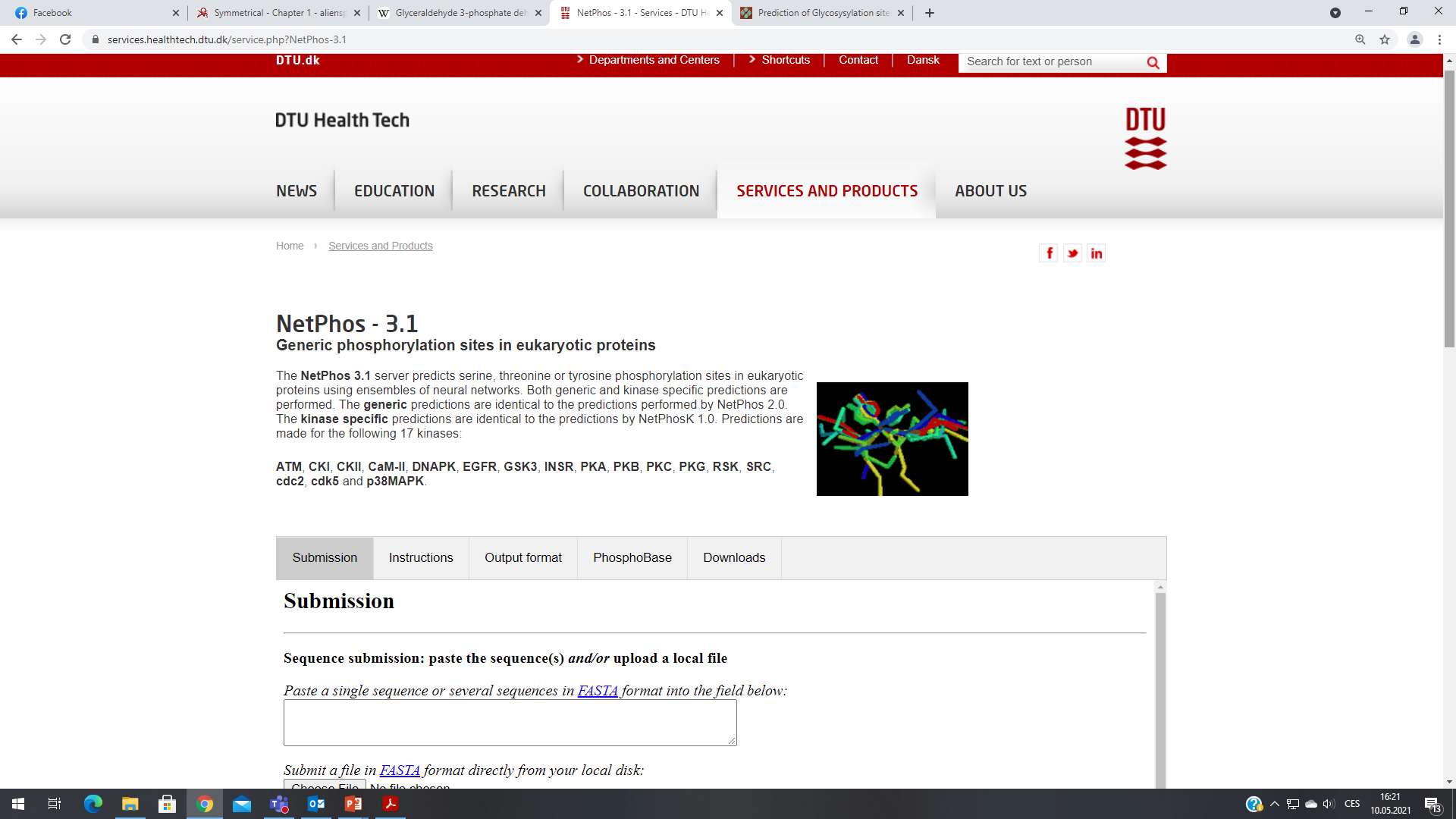 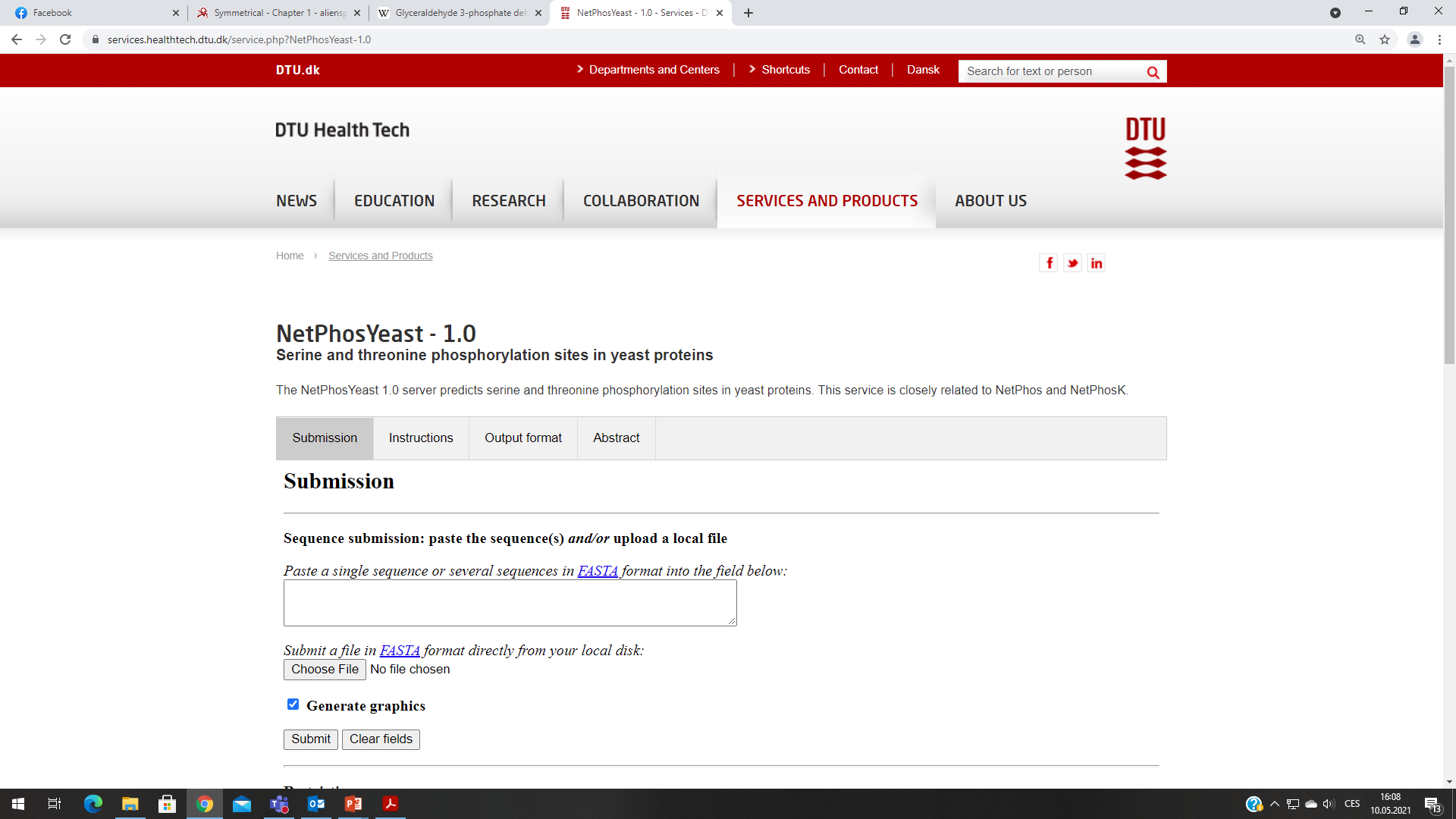 Porovnejte počet (četnost) fosforylací u jednotlivých GAPDH
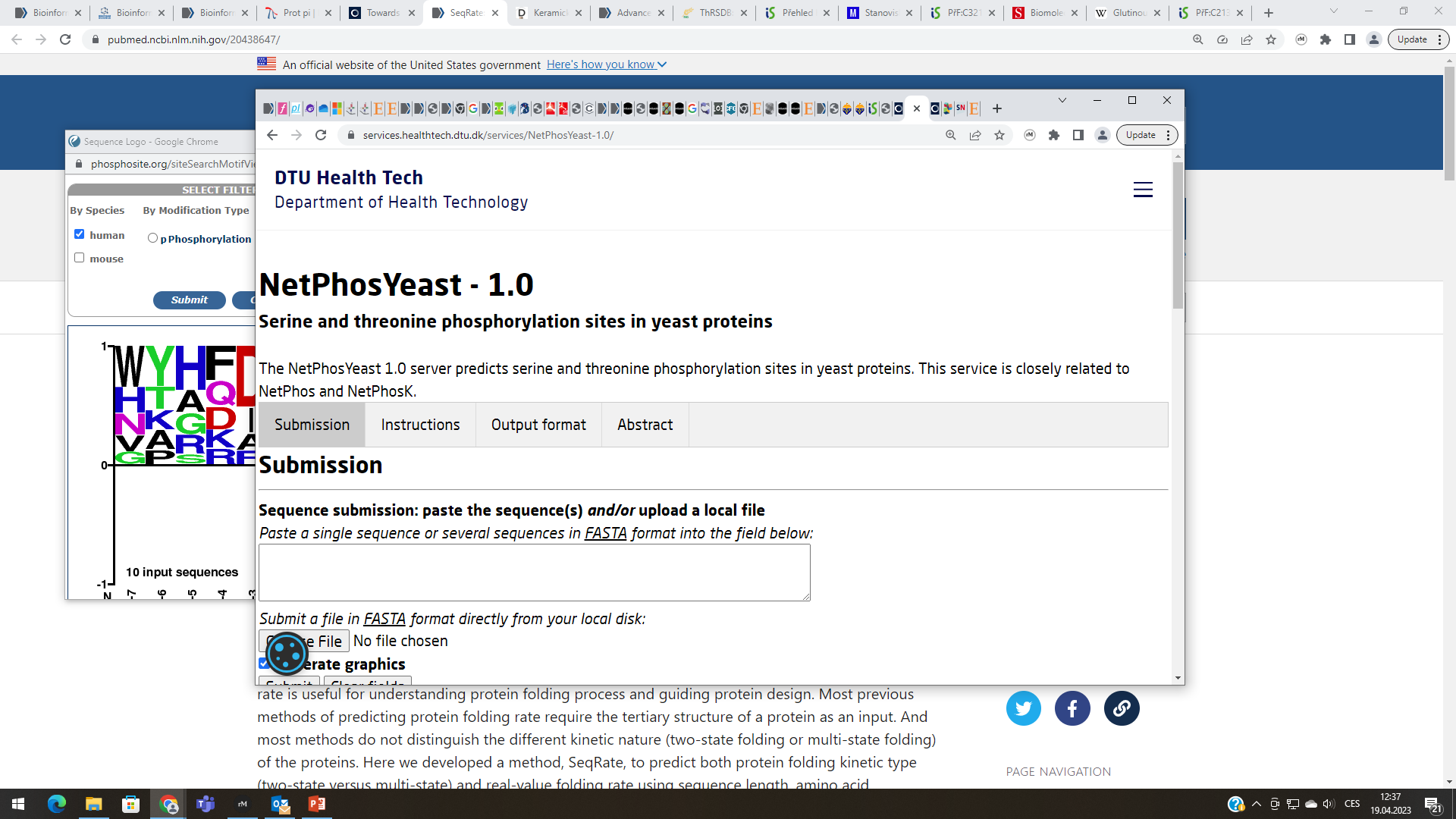 https://services.healthtech.dtu.dk/services/NetPhosYeast-1.0/